Fig. 2 Cell kinetics of mouse lymphocyte apoptosis. The graph shows a comparison of radiation-induced lymphocyte ...
Mutagenesis, Volume 23, Issue 6, November 2008, Pages 465–472, https://doi.org/10.1093/mutage/gen038
The content of this slide may be subject to copyright: please see the slide notes for details.
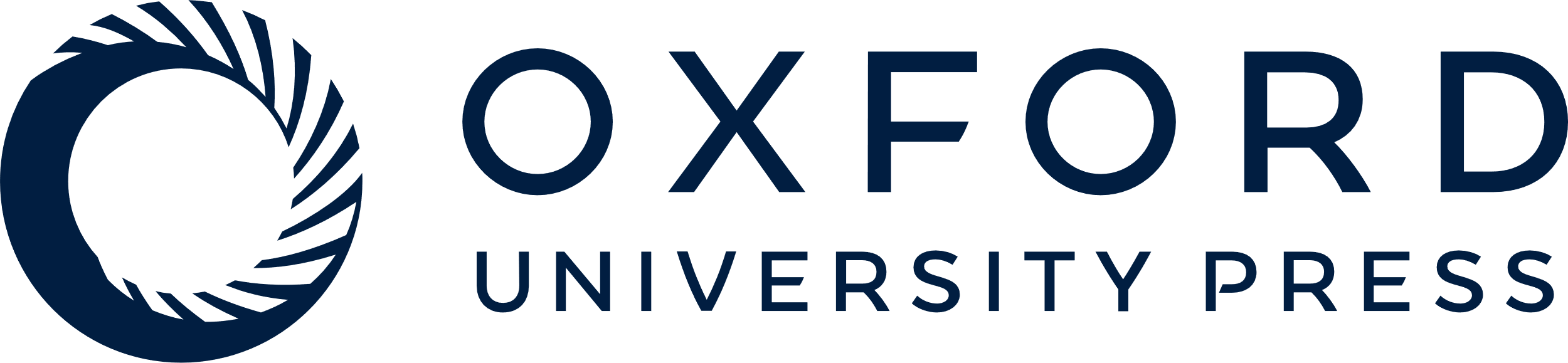 [Speaker Notes: Fig. 2 Cell kinetics of mouse lymphocyte apoptosis. The graph shows a comparison of radiation-induced lymphocyte apoptosis with time (hours) in male mice (squares) and female mice (circles) after a 2 Gy dose of gamma radiation. (A) Kinetics of radiation-induced apoptosis in mice not on a diet supplement. (B) Kinetics of radiation-induced apoptosis in mice given a diet supplement. Graph values represent mean ± SE.


Unless provided in the caption above, the following copyright applies to the content of this slide: © The Author 2008. Published by Oxford University Press on behalf of the UK Environmental Mutagen Society. All rights reserved. For permissions, please e-mail: journals.permissions@oxfordjournals.org.]